National Economic & Housing Trends
Economy GAINS 
4.8 Million Jobs
Employment gains/losses by sector
Unemployment Report Covering Up Until Mid-May
-10K
U.S. Bureau of Labor Statistics
[Speaker Notes: https://www.bls.gov/news.release/empsit.nr0.htm]
BLS Unemployment Rate
…as reported
BLS
[Speaker Notes: https://www.bls.gov/news.release/empsit.nr0.htm]
Breakdown of U.S. Bureau 
of Labor Statistics 7/2/2020 
Unemployment Report Covering Up Until 6/13
[Speaker Notes: https://www.bls.gov/news.release/empsit.nr0.htm]
Total Home Equity Cashed Out 
by Refinance in Billions
Then…
Now…
*Freddie Mac estimate
Freddie Mac
[Speaker Notes: http://www.freddiemac.com/research/datasets/refinance-stats/index.page]
Percentage of 
Homeowner 
Equity 2020
John Burns Consulting
[Speaker Notes: https://www.realestateconsulting.com]
Of all active forbearances which are past due on their mortgage payment, 77% have at least 20% equity in their home and 90% have at least 10% equity.
Black Knight
[Speaker Notes: https://cdn.blackknightinc.com/wp-content/uploads/2020/06/BKI_MM_Apr2020_Report.pdf]
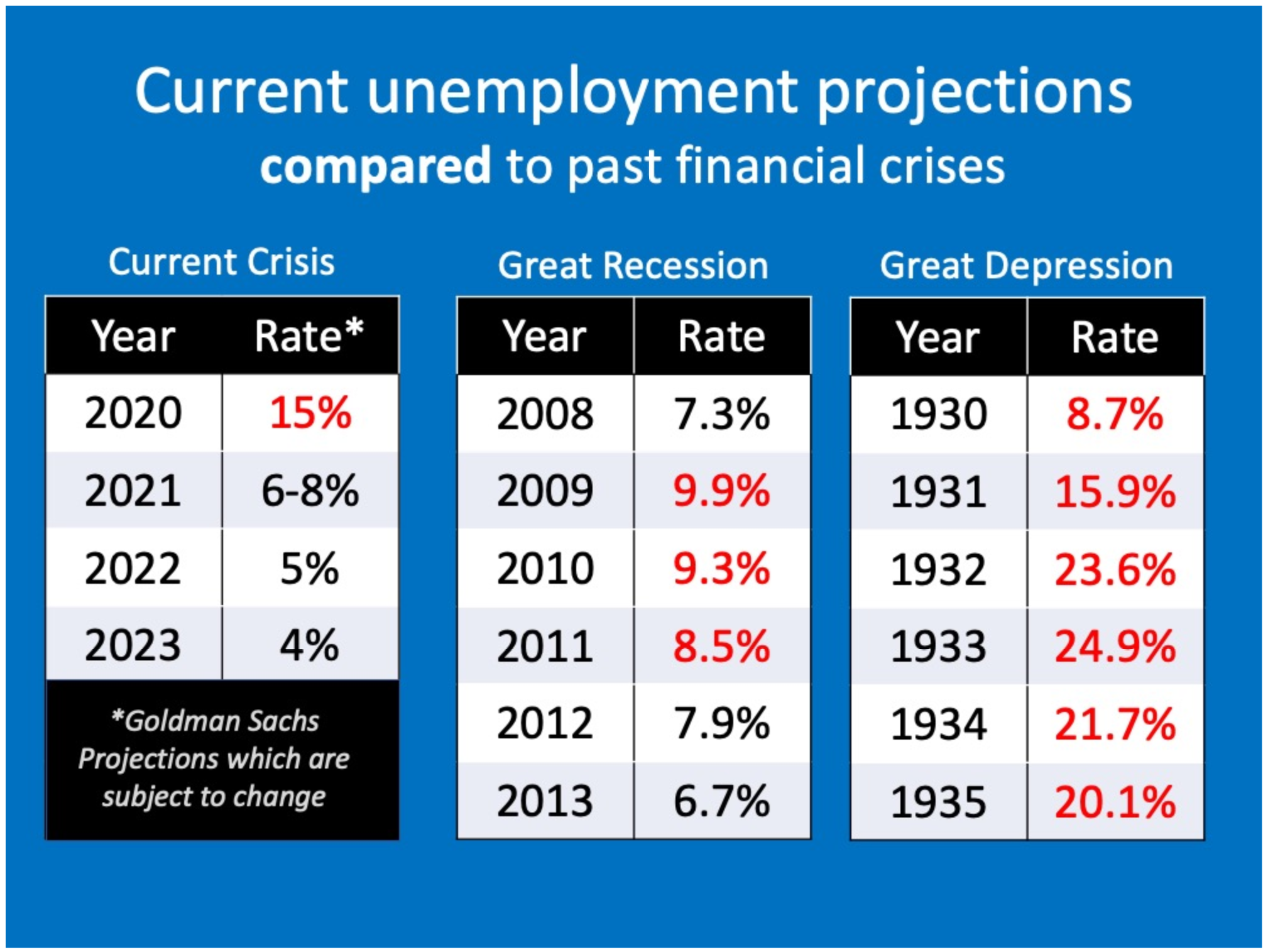 [Speaker Notes: https://www.calculatedriskblog.com/2020/03/the-economic-outlook.html
https://markets.businessinsider.com/news/stocks/us-recession-coronavirus-gdp-plunge-2q-forecast-economy-morgan-stanley-2020-3-1029023137
https://www.foxbusiness.com/markets/coronavirus-gdp-impact-bigger-than-financial-crisis-j-p-morgan]
More Depth, Less Length
12th 
Year
2nd 
Year
9th
 Year
Years for unemployment rate to return to pre-crisis level
[Speaker Notes: www.thebalance.com/unemployment-rate-by-year-3305506

What about unemployment and the housing market]
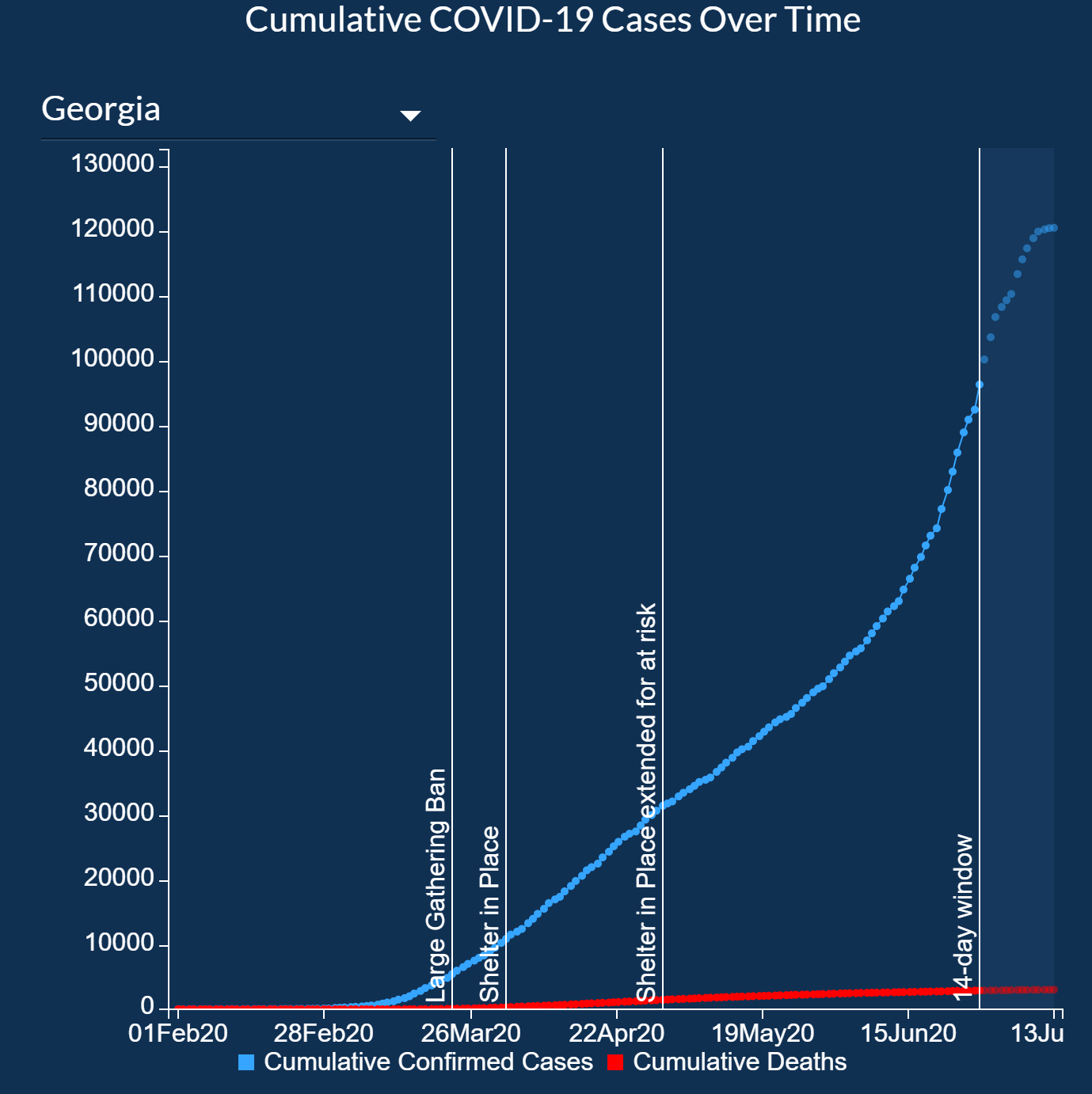 [Speaker Notes: https://www.showingtime.com/impact-of-coronavirus/]
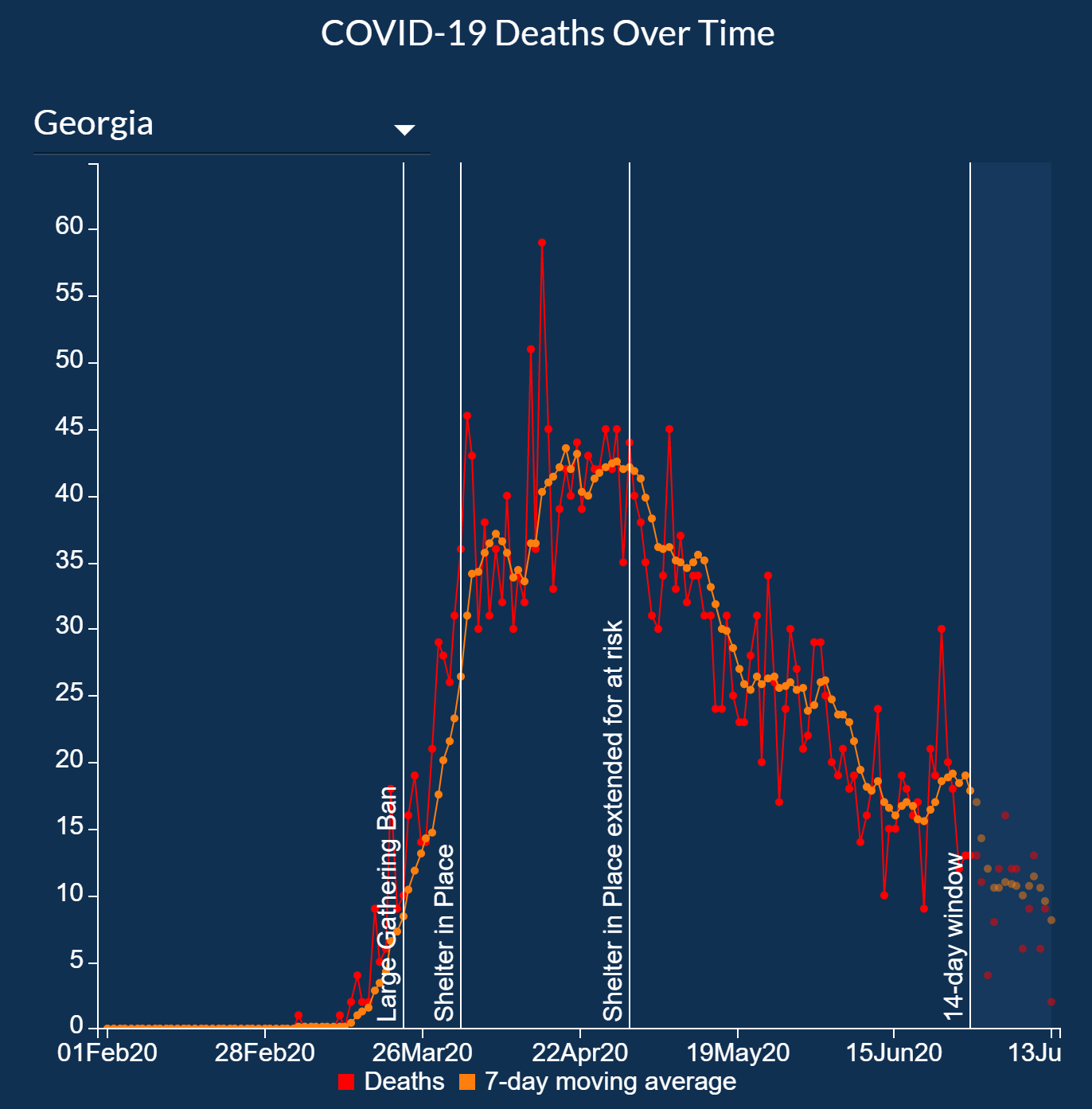 [Speaker Notes: https://www.showingtime.com/impact-of-coronavirus/]
Showings in North America
Weekly showings normalized 
to the first calendar week of 
January, 7-day moving average.
ShowingTime
[Speaker Notes: https://www.showingtime.com/impact-of-coronavirus/]
Year-Over-Year Change in Buyer Viewing Appointments 
Virtual and In-Person Combined
NATIONAL
+21.4%
ShowingTime’s  Showing Index  June 22nd, 2020
South
+23.2%
West
+19.6%
Northeast
+19.6%
Midwest
+20.1%
[Speaker Notes: https://www.showingtime.com/blog/may-2020-showing-index-results/]
Newly Pending Sales
UP 18.8% 
Month-Over-Month
New Listings Taken
UP 5.2% 
Month-Over-Month
Zillow’s July 2nd  Report
New Listings Taken
Down 16.6% 
Year-Over-Year
Total Listings
Down 20.7% 
Year-Over-Year
[Speaker Notes: http://zillow.mediaroom.com/2020-07-02-Pending-Sales-Dipped-Slightly-Last-Week-But-Homes-Are-Still-Moving-at-Record-Pace]
Inventory as a percent of households 
is half of the long-run average
…an all-time low!
[Speaker Notes: zelmanassociates.com (subscription required)]
Home Prices Projected to Continue to Appreciate
[Speaker Notes: https://pulsenomics.com/surveys/
http://www.freddiemac.com/fmac-resources/research/pdf/202004-Forecast.pdf
https://www.fanniemae.com/resources/file/research/emma/pdf/Housing_Forecast_061520.pdf
https://www.nar.realtor/research-and-statistics
https://www.mba.org/news-research-and-resources/research-and-economics/forecasts-and-commentary
www.zelmanassociates.com (subscription required)
wsj.com (subscription required)
Source Slide: December 2019 Monthly Market Report Slide #8]
“The severity of inventory tightness should remain a relative benefit to home
prices, but is also a risk factor to the degree of rebound in unit sales going forward.”
Zelman Associates
June 25th Broker Report
[Speaker Notes: zelmanassociates.com (subscription required)]
“The housing market is likely benefiting from low mortgage rates, stronger demand for larger spaces as more and more people work from home and a desire to move away from crowded cities to avoid exposure to the coronavirus.”
Rubeela Farooqi
Economist at High Frequency Economics
[Speaker Notes: https://economics.cmail19.com/t/ViewEmail/d/444AAA03A7E3F06A2540EF23F30FEDED/5323CD85A2087AFD22947492D9797BBC]
“Nearly 30% of respondents living in a high-density urban area say that the pandemic is prompting them to want to move by the end of the year...This is more than double the rate of those living in rural parts of the country, where residents are much more likely to stay put rather than to relocate.”
Realtor Magazine
[Speaker Notes: https://magazine.realtor/daily-news/2020/06/24/coronavirus-may-spark-more-moves]
Buyers Showing a Greater Desire 
for Non-Urban Properties
Year-Over-Year increase 
in views per property
[Speaker Notes: https://news.move.com/2020-06-17-Suburban-Housing-Markets-Quicker-to-Bounce-Back-from-COVID-19]
Since the pandemic altered what buyers value in their homes, builders are predicting how future homes will change as a result, and what people will want most moving forward.

As people spend more time at home during the pandemic, buyers are realizing which features of their homes are working, and not working.

Home builders predict open-concept floor plans will be a thing of the past, as people now value more walls, doors,   and overall privacy.

New construction, which offers the chance to personalize home features, saw its listing page views grow by 73% over last May.
Zillow Report
[Speaker Notes: http://zillow.mediaroom.com/2020-06-22-The-End-of-Open-Floor-Plans-How-Homes-Will-Look-Different-After-Coronavirus]
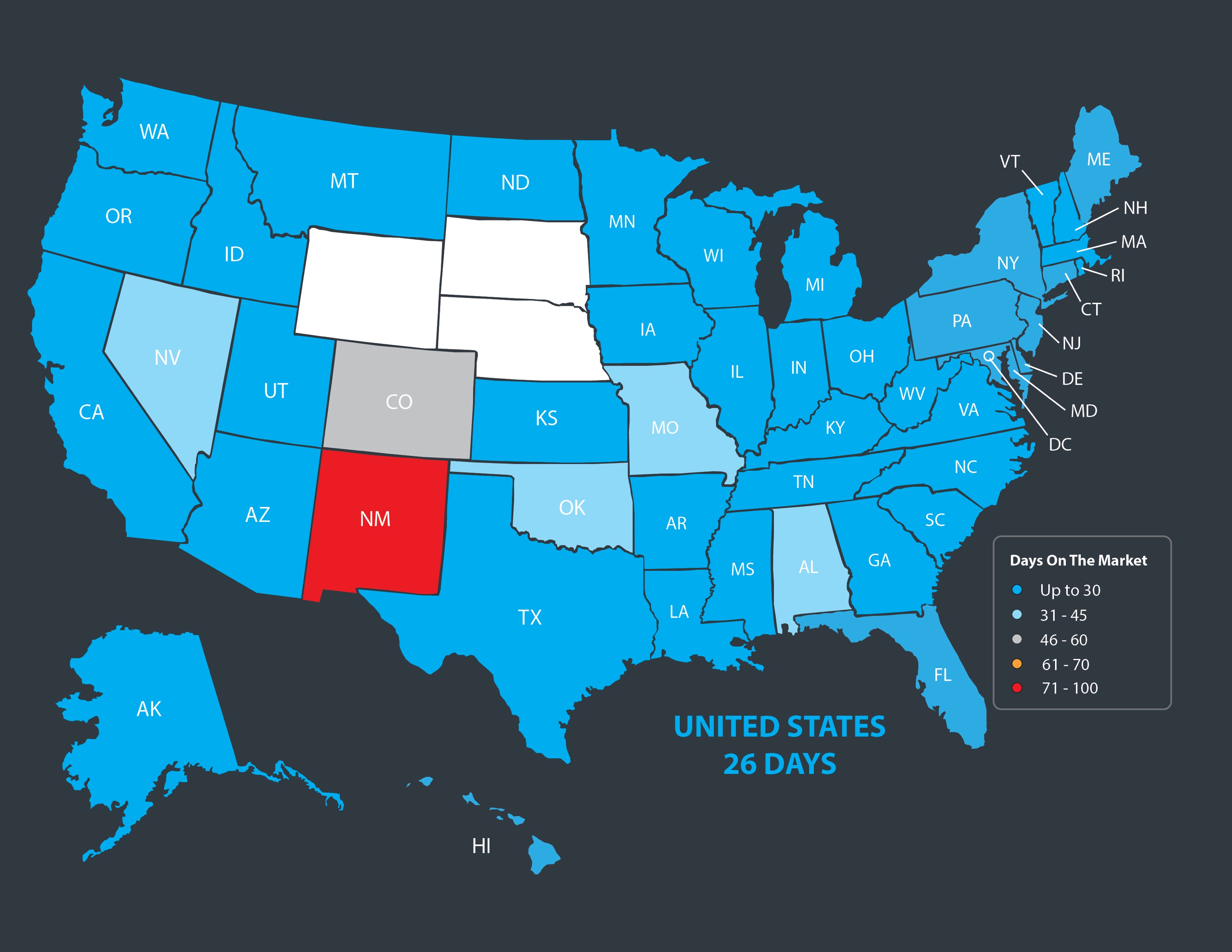 Average Days on the Market
NAR
[Speaker Notes: https://www.nar.realtor/research-and-statistics/research-reports/realtors-confidence-index]
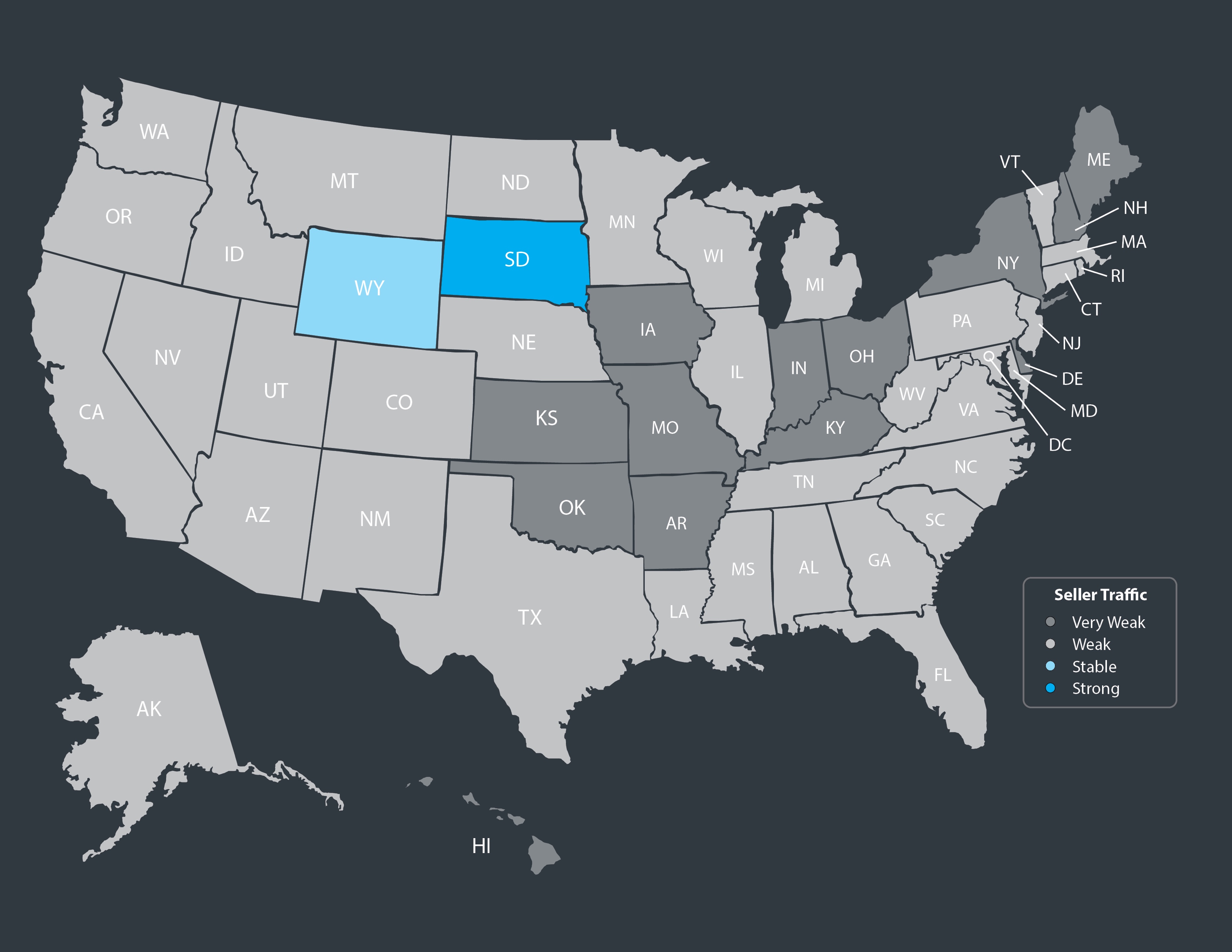 Seller Traffic Index
NAR
[Speaker Notes: https://www.nar.realtor/research-and-statistics/research-reports/realtors-confidence-index]
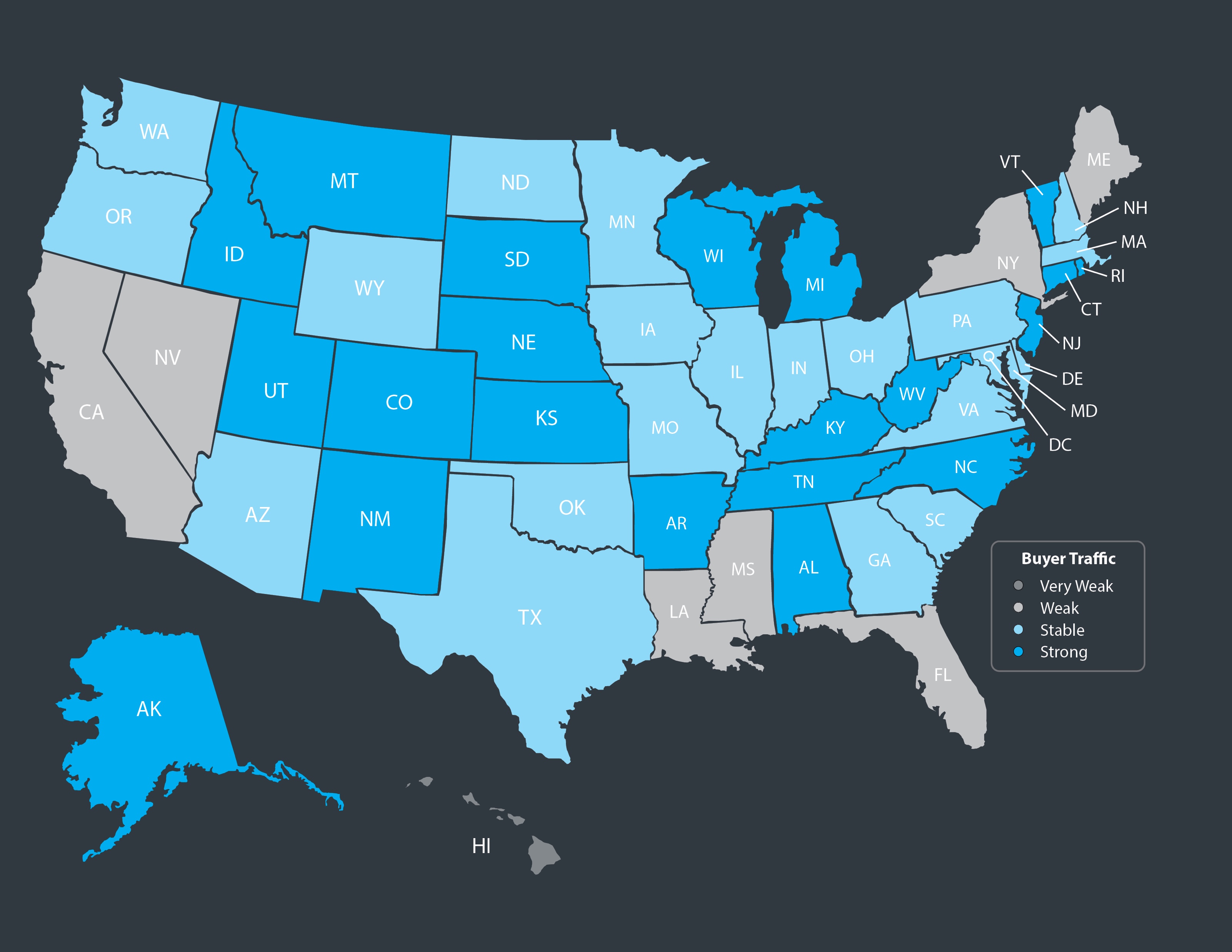 Buyer Traffic Index
NAR
[Speaker Notes: https://www.nar.realtor/research-and-statistics/research-reports/realtors-confidence-index]
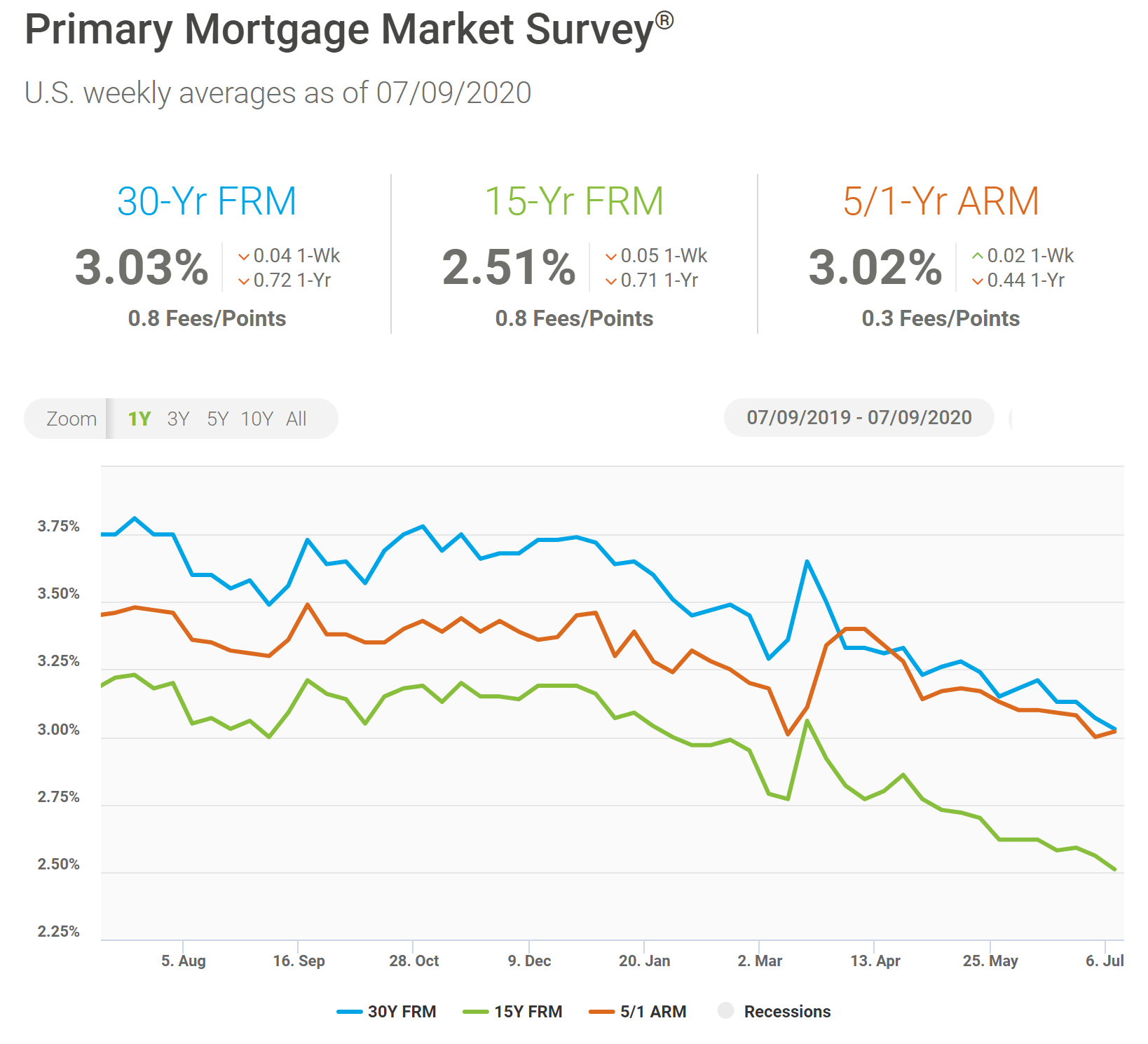 Mortgage Rate Projections
[Speaker Notes: http://www.freddiemac.com/fmac-resources/research/pdf/202006-Forecast.pdf
https://www.fanniemae.com/resources/file/research/emma/pdf/Housing_Forecast_061520.pdf 
https://www.mba.org/news-research-and-resources/research-and-economics/forecasts-and-commentary
https://www.nar.realtor/sites/default/files/documents/forecast-Q2-2020-us-economic-outlook-06-29-2020.pdf]
Americans’ Top 4 Choices for Best Long-Term InvestmentReal Estate Continues to be the Top Choice!
35%
21%
17%
16%
Gallup 2020
[Speaker Notes: https://news.gallup.com/poll/309233/stock-investments-lose-luster-covid-sell-off.aspx]
GreaterMetro Atlanta
Market
July 2020 Report With Results Through June 2020
Metro Atlanta Showing Trend
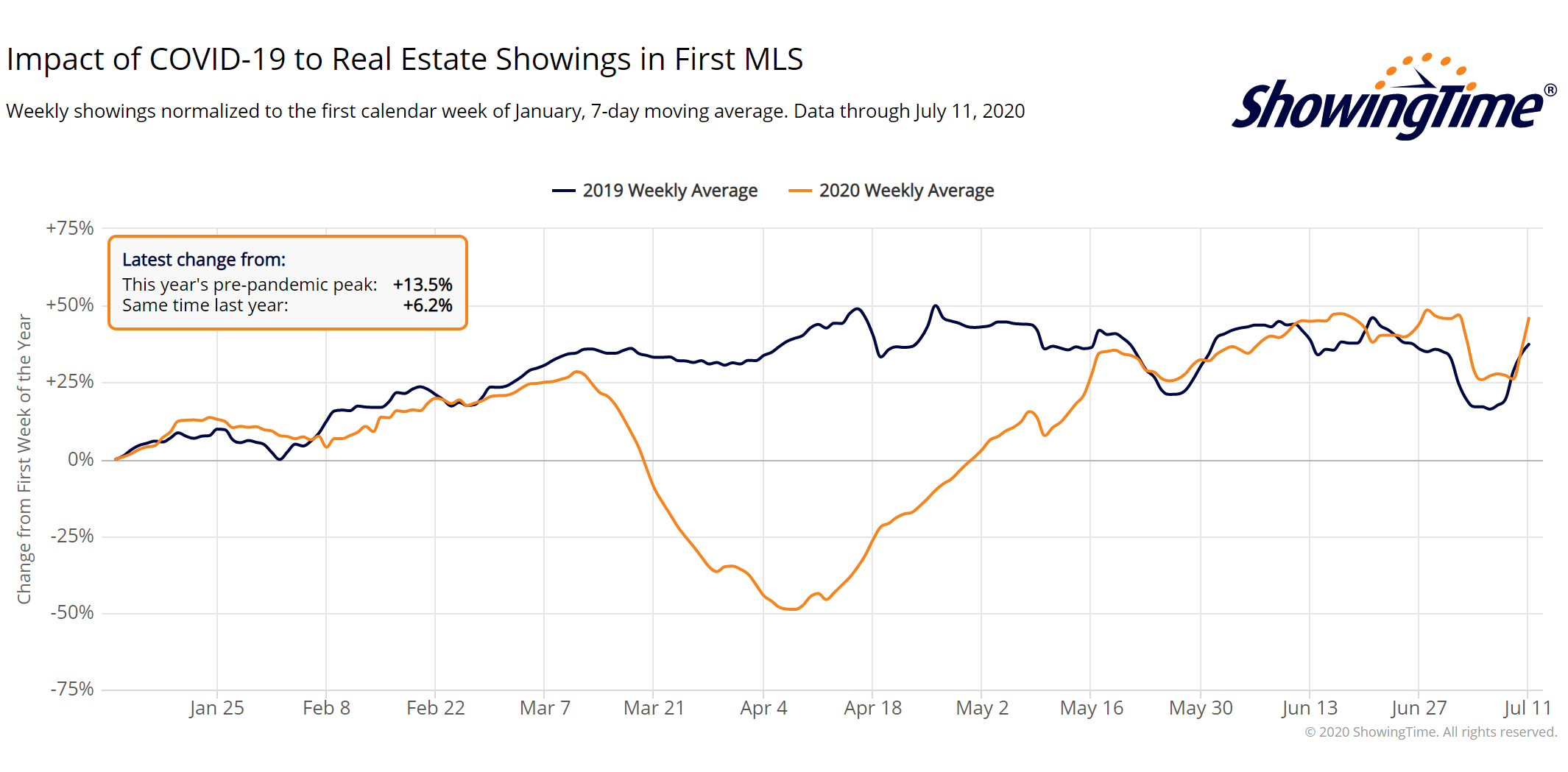 *  2020 showings are higher than shown here due to Virtual Showings and Virtual Open House Showings
Metro Atlanta Under Contract TrendThe Big Bounce Back Continues!
July Under Contract Up .7% Compared To June
July 2020 Under Contract Up 24.7% Compared To July 2019
Metro Atlanta New Listings Trend
July New Listings Down 7.8% Compared To June
July 2020 New Listings Down 34.3% Compared To July 2019
Metro Atlanta 2018-2020 Closing Units
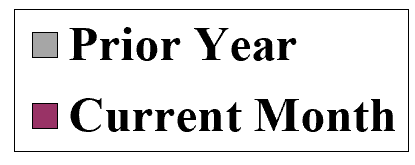 July Closings Up 4.4% Compared To June Closings
July 2020 Closings Up 5.4% Compared To July 2019
Metro Atlanta Closings – July 2020(Number Of Transactions By Price)
85% Of Transactions In $100K-$500K Price Range
Metro Atlanta Closed Units By Price PointJuly 2020 Compared To July 2019
Listed Inventory January 2018 – July 2020
All Residential, Metro Atlanta
Inventory Down 7.8% From Last Month Down 34.3% Compared To Last Year
Months of Inventory Change The Market Strategy
GREATER THAN
7 MONTHS
BETWEEN
6-7 MONTHS
LESS THAN 
6 MONTHS
NEUTRAL 
MARKET

Home prices 
will only appreciate with inflation
BUYERS 
MARKET

Home prices 
will depreciate
SELLERS 
MARKET

Home prices 
will appreciate
[Speaker Notes: Realtor.org]
Metro Atlanta Months of Inventory(July 2020, Based On Closed Sales)
6 Months Supply Is Considered Normal Market
Total Metro Atlanta “Months Of Inventory” Is 1.6 Months
Metro Atlanta Continuous Days on MarketJuly 2020
Total Metro Atlanta CDOM is 52 Days
Metro Atlanta List to Sale RatioJuly 2020
Total Metro Atlanta List To Sale Ratio is 97%
Metro Atlanta Monthly Average Sale Prices
ASP Up 4.7% Compared To Last Month.  
 Up 8.6% From Last July.
Metro Atlanta Annual Average Sale Prices
Annual ASP Up 99% From Bottom Of 2011
Case-Shiller Index For Metro Atlanta
Jan 2010 Through March 2020 (Reported June 30, 2020)
Home Values Up 63.53% From Bottom Of March 2012.
Case-Shiller Gain/ Loss For Metro Atlanta
Comparisons Based On The Latest Case Shiller Index Compared 
To The Average Index For The Year Property Was Purchased.
Case Shiller Index For Metro Atlanta - April 2020 As Reported June 30, 2020.  Micro-Local Markets And Price Points May Have Significantly Different Outcomes.
Case-Shiller Home Values For Metro Atlanta
Recent Bottom Was March 2012.  Metro Average Home Values Back To Normal Trend Line.
Metro Atlanta Brokerage Rankings
Annual Closed Volume – July 2020 FMLS Counties + Southern Crescent
($ Volume in Thousands)
Information Provided By Trendgraphix and BHHS Georgia Properties Internal Reports.